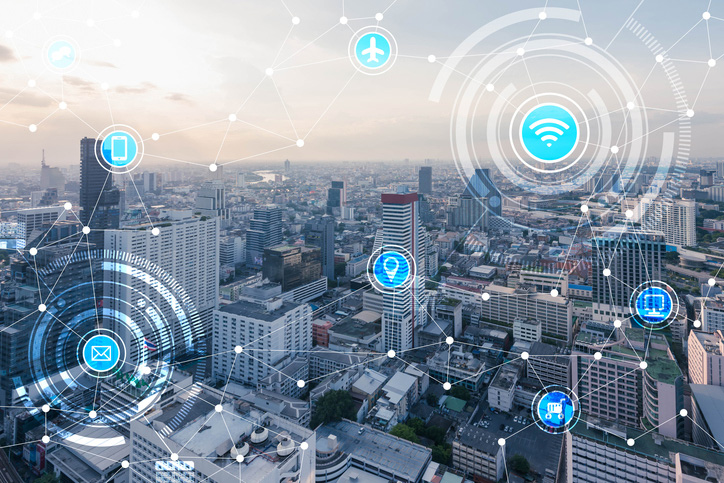 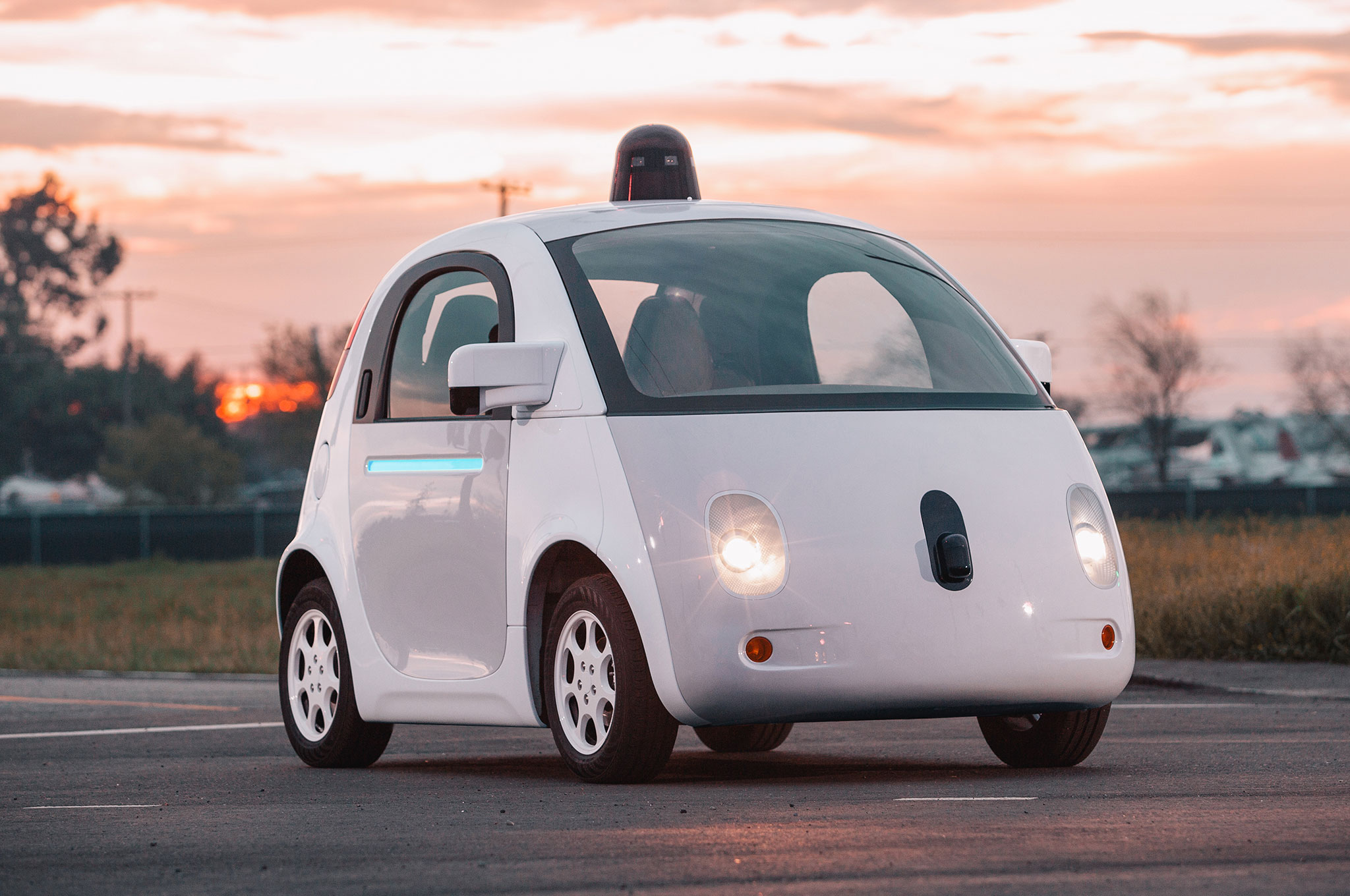 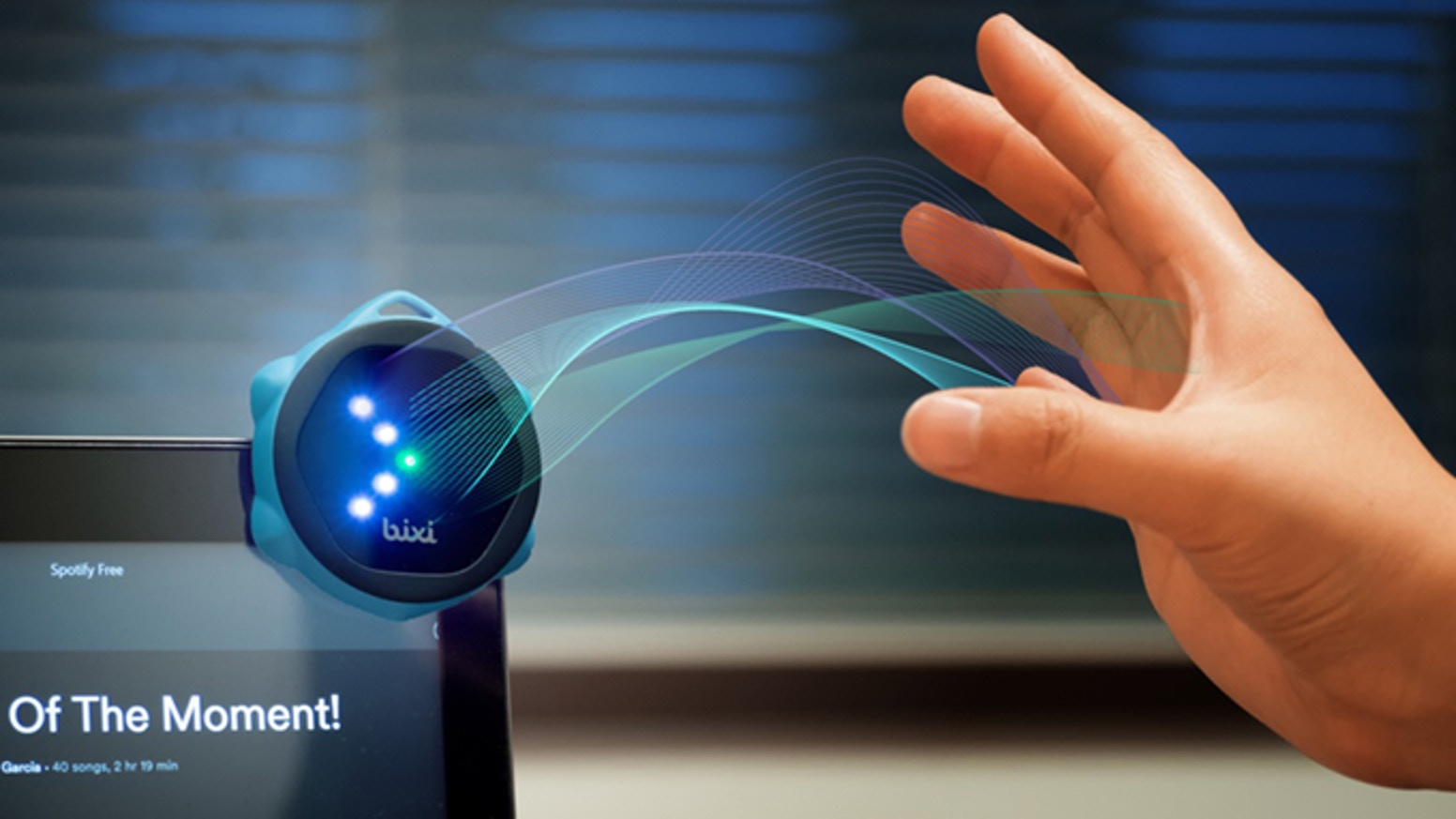 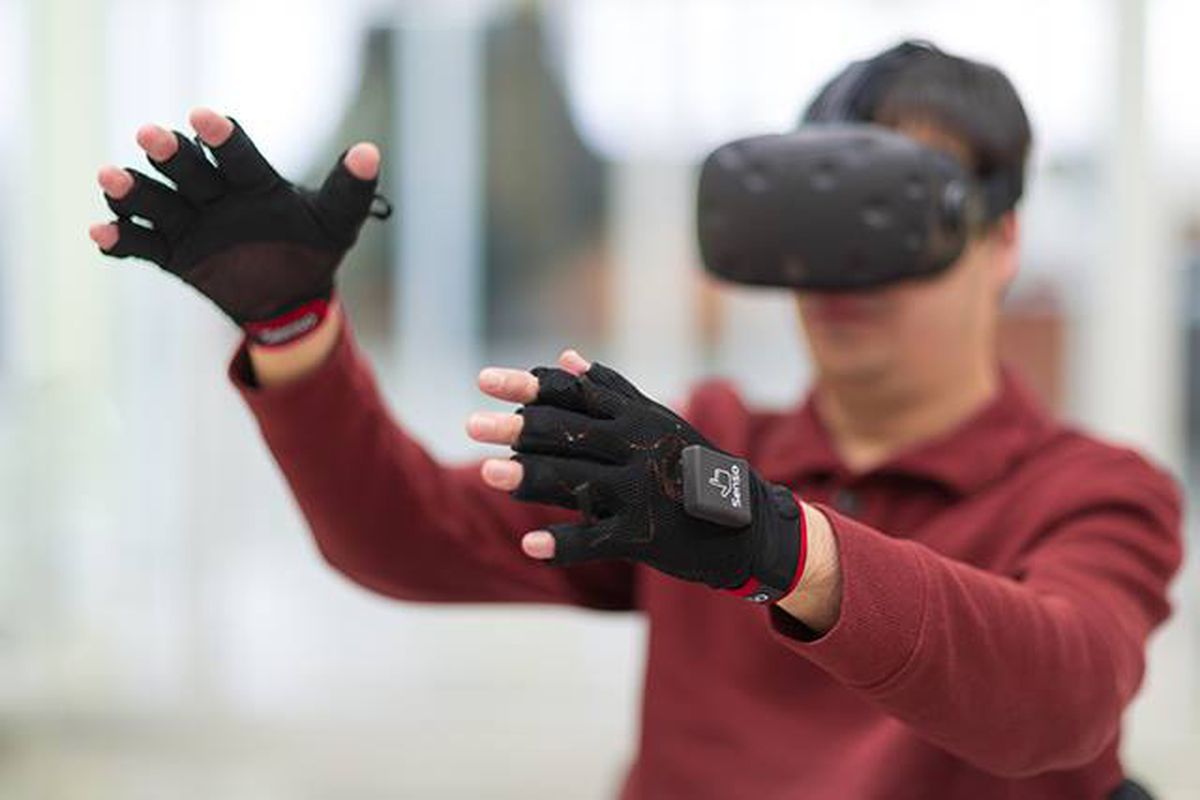 Wireless and Mobile Systems
for the IoT
CMSC 818W : Fall 2019
Lecture 1: Sensors and DSP Basics
Nirupam Roy
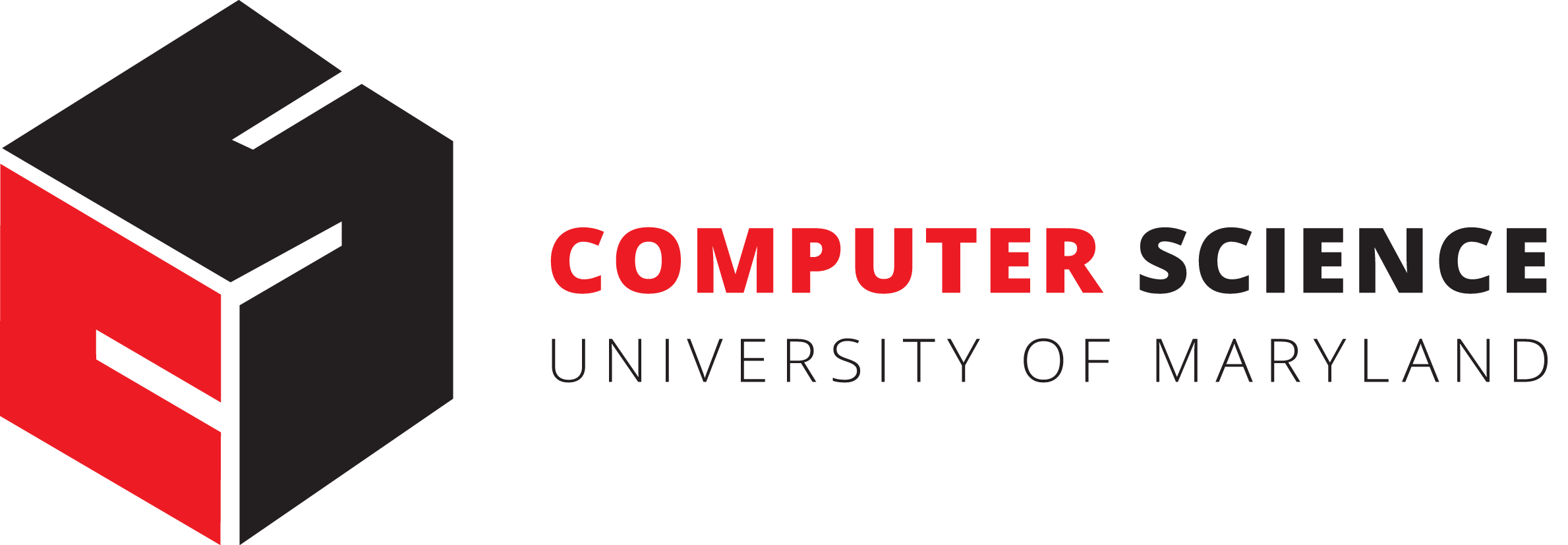 M-W 2:00-3:15pm
CSI 1122
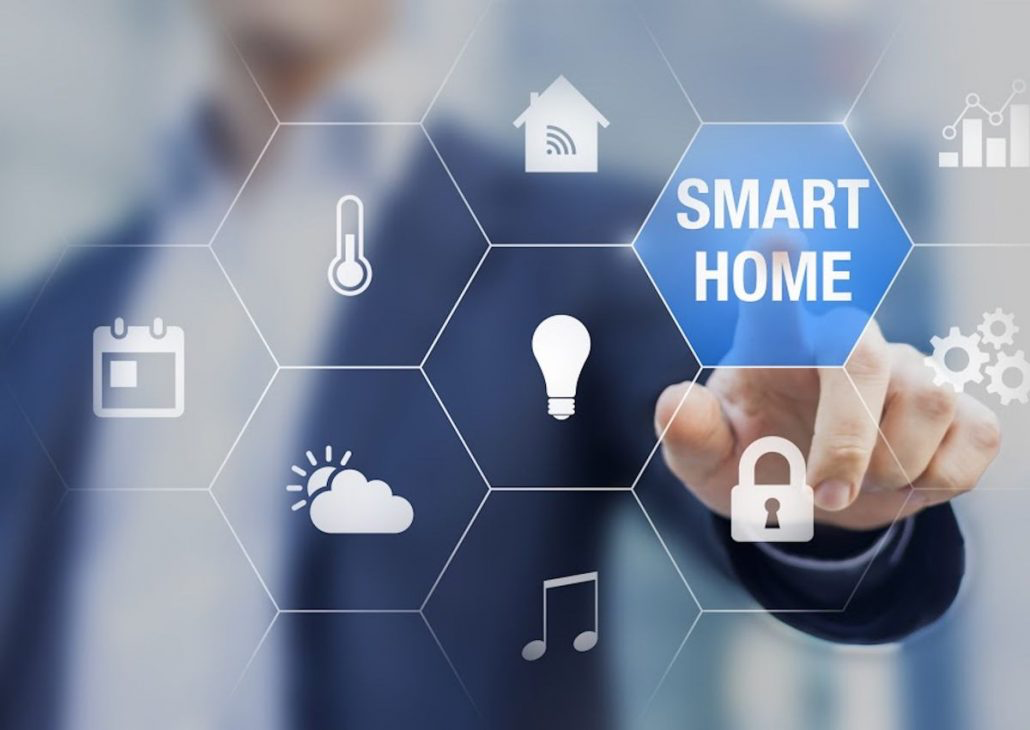 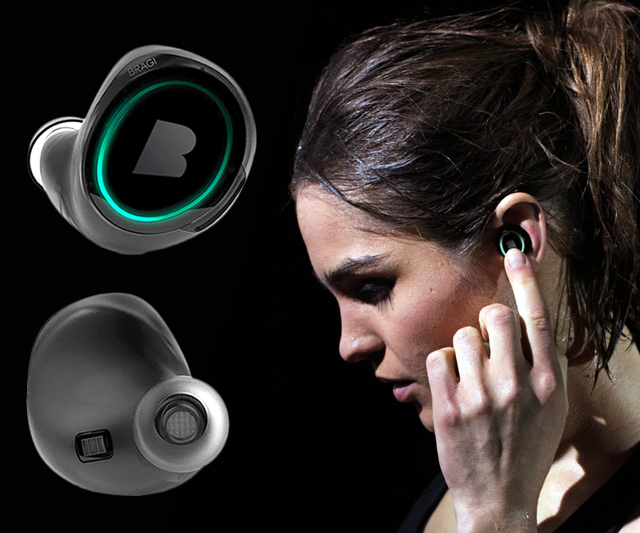 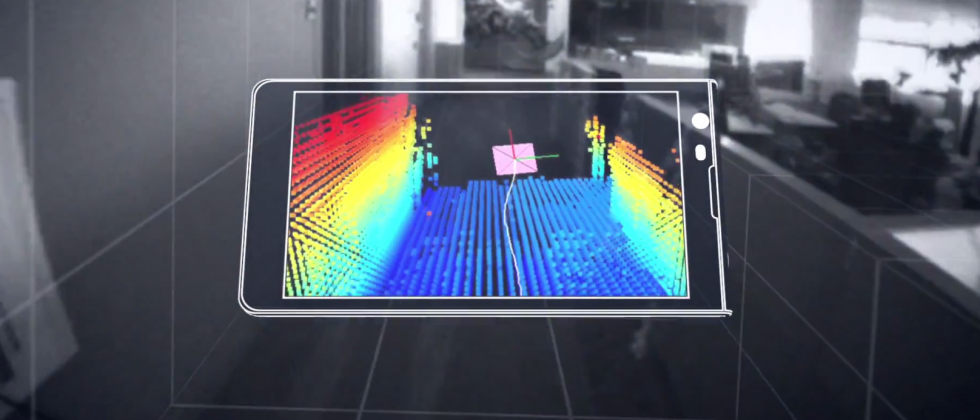 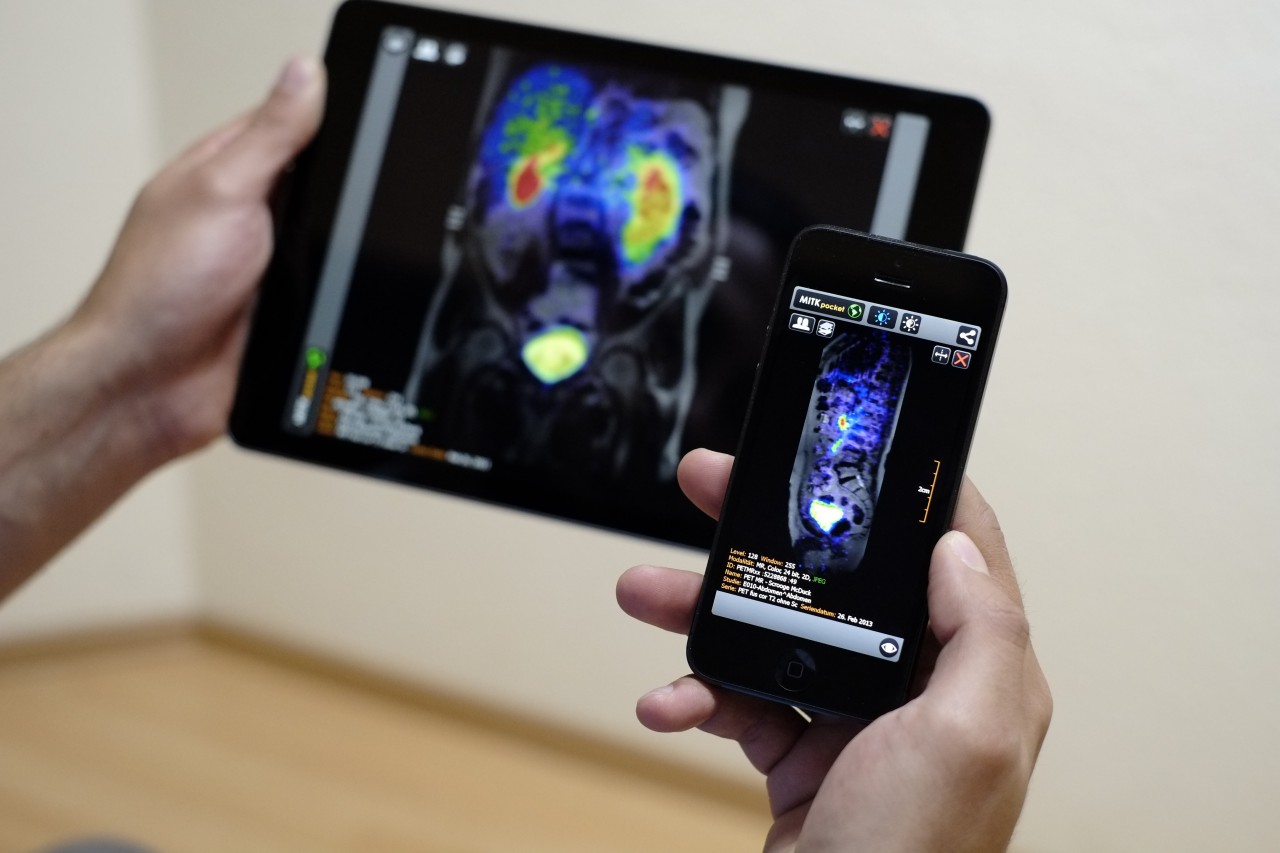 Abstraction
Natural language
processing
Computer
vision
Networking
Data packets
Voice recording
Image/video
Abstraction
Natural language
processing
Computer
vision
Networking
Data packets
Voice recording
Image/video
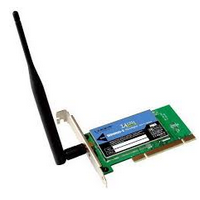 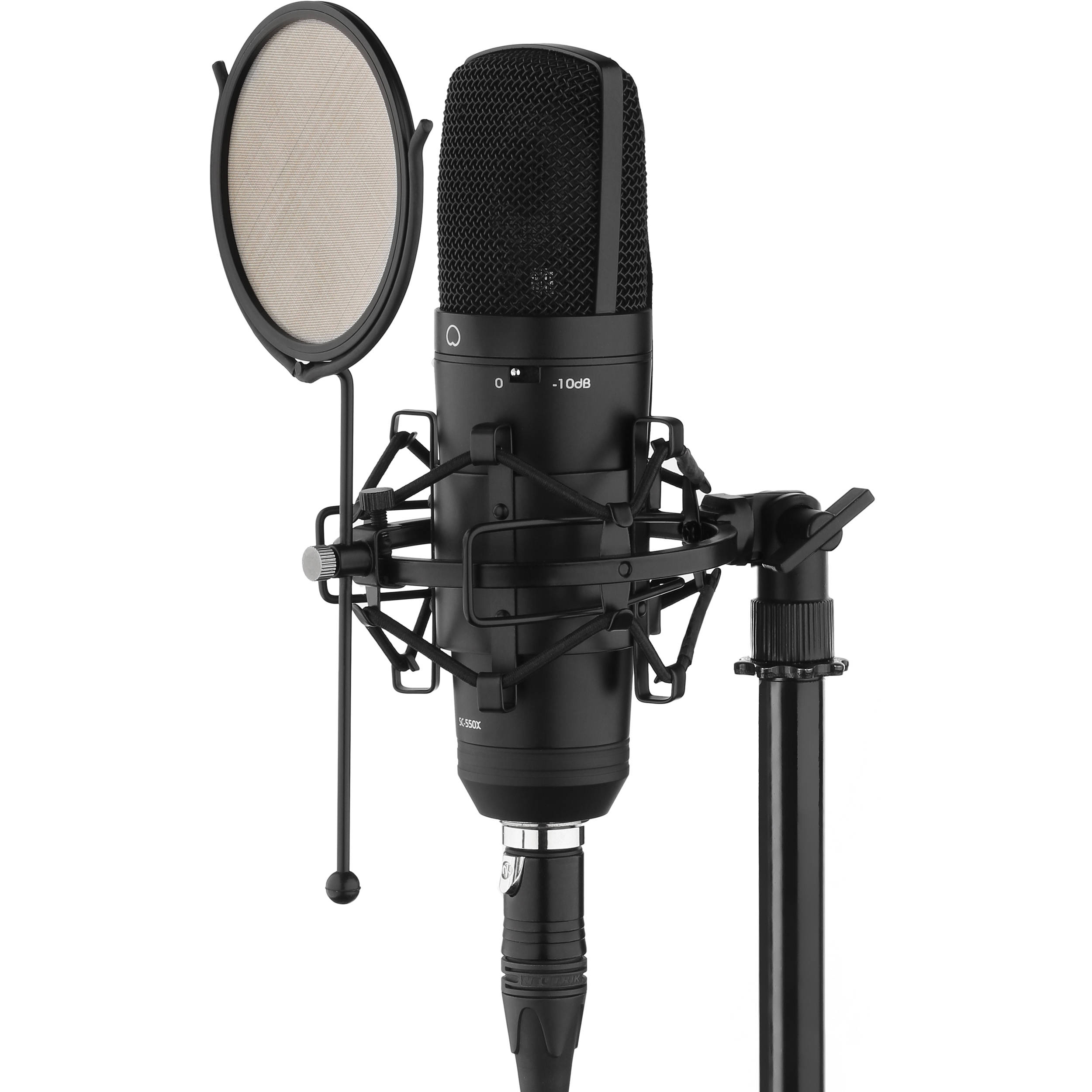 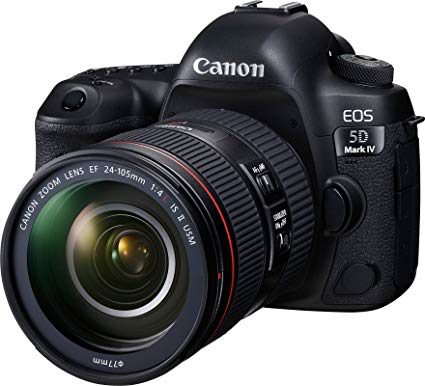 WiFi signal
Acoustic signal
Light
Vital signs detection
Gesture/Motion/
Orientation
Autonomous vehicle control
Physical environment
(light, sound, speed, geomagnetism, radio waves, …)
Vital signs detection
Gesture/Motion/
Orientation
Autonomous vehicle control
Signal
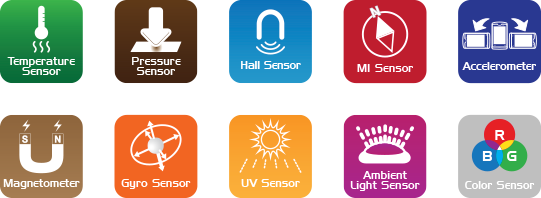 Physical environment
(light, sound, speed, geomagnetism, radio waves, …)
Abstraction
Natural language
processing
Computer
vision
Networking
Data packets
Voice recording
Image/video
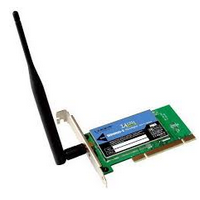 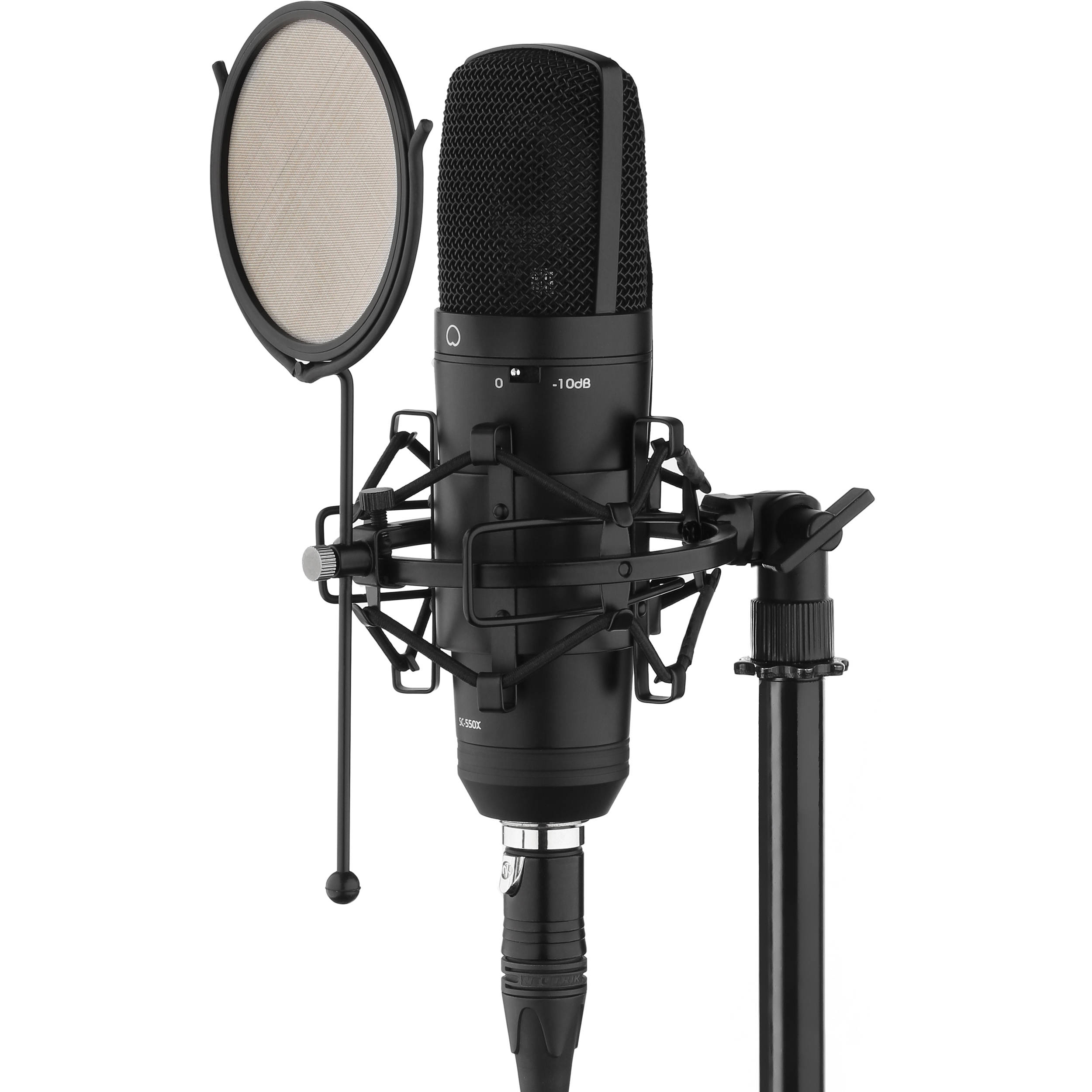 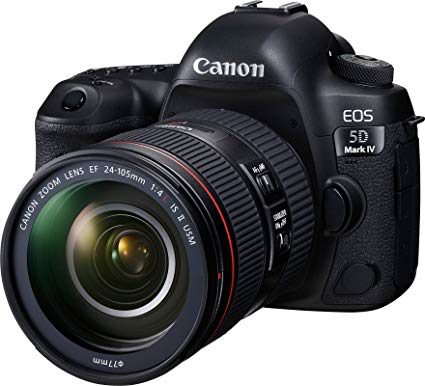 WiFi signal
Acoustic signal
Light
Project Idea: Multimodal imaging for face recognition
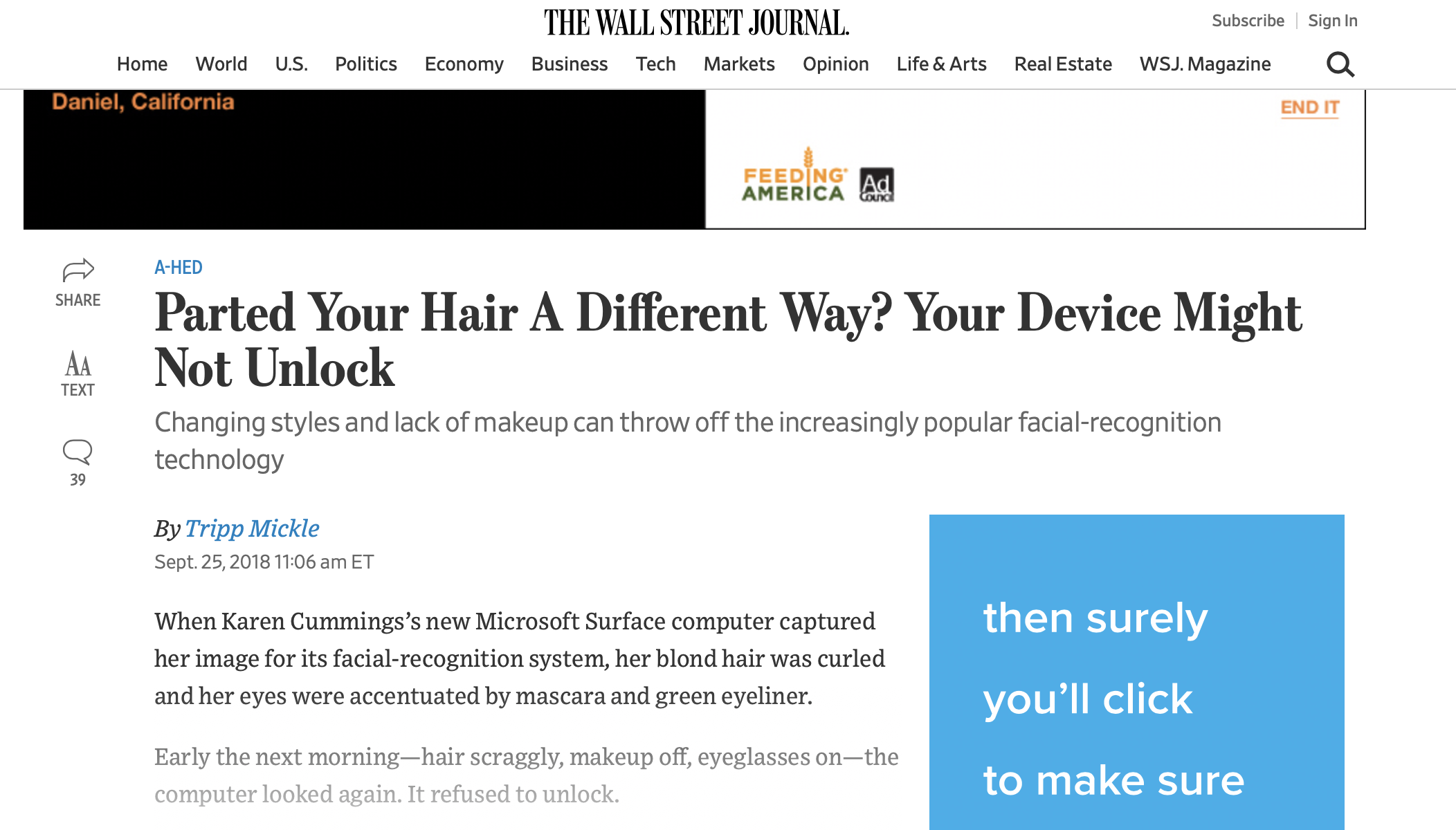 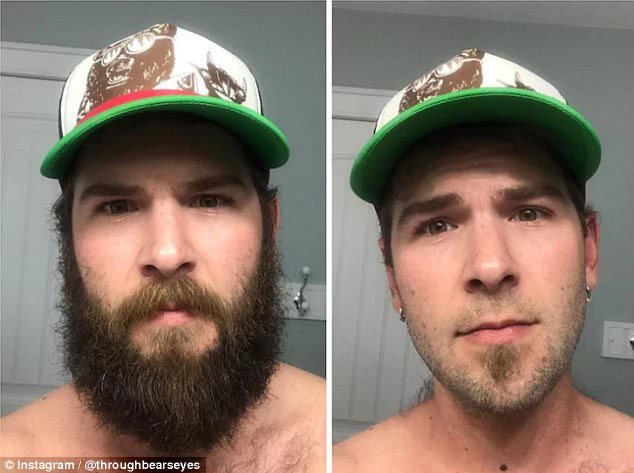 Project Idea: Multimodal imaging for face recognition
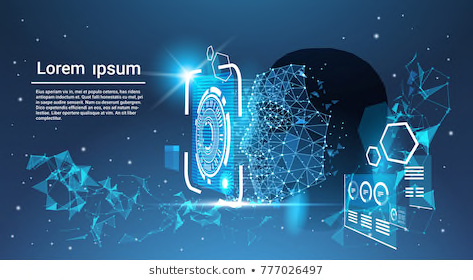 Computer
vision
Image/video
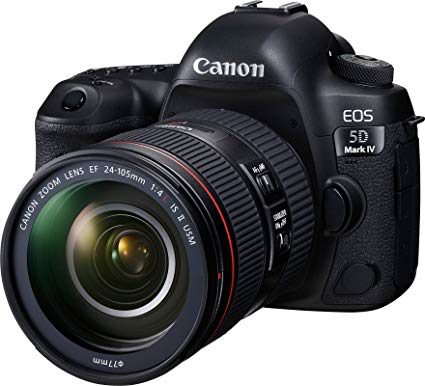 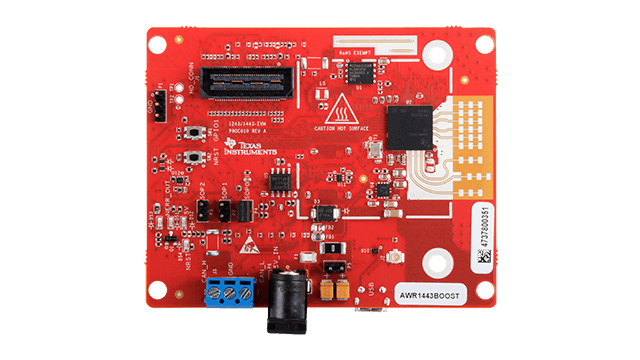 Light
mmWave
Sensors
		- Definitions
		- Generic working principle
2. Signals
		- Digital abstraction
		- Mathematical model
What is a sensor?
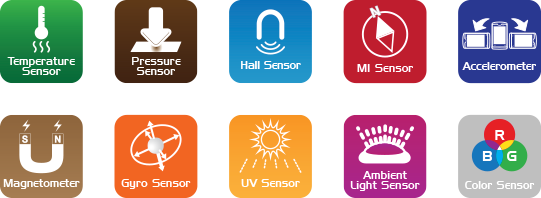 What is a sensor?
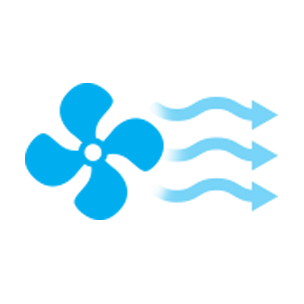 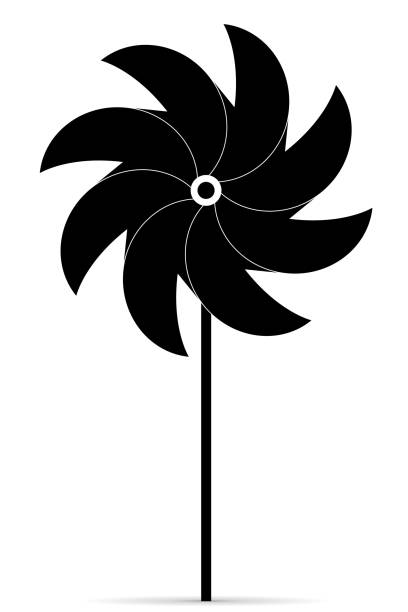 Voltage proportional
to the speed of air-flow
Air flow
Mapping
10 Miles per hour
Mapping
What is a sensor?
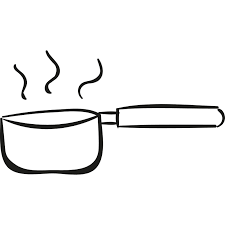 Temperature
Voltage
Thermo-couple
Time
At time t
Mapping
Temp.
40° F
(a scalar value)
Time
Scalar and vector output
Y
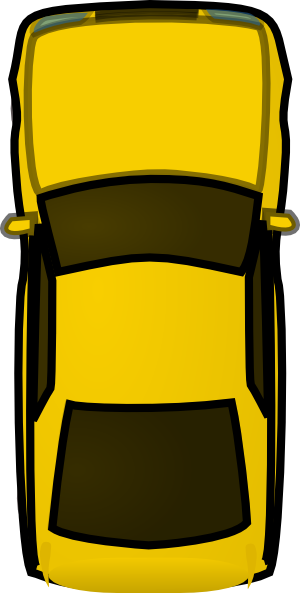 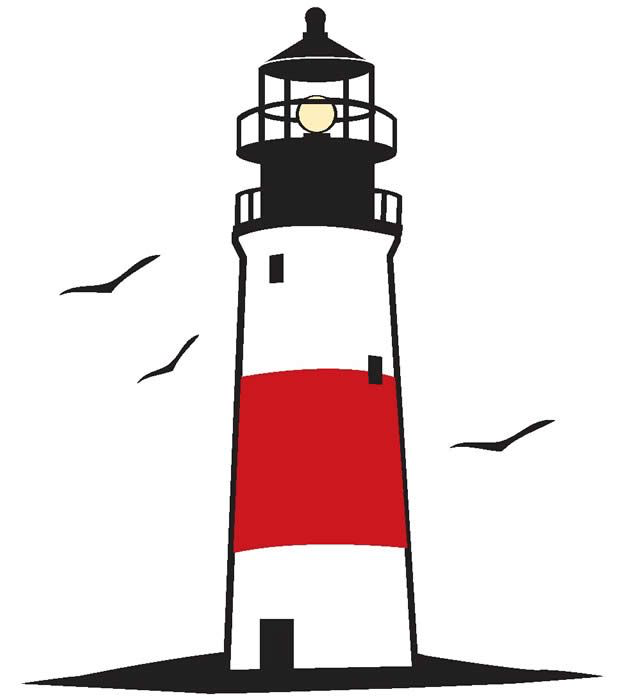 X
Global coordinate system
Coordinate system
Y
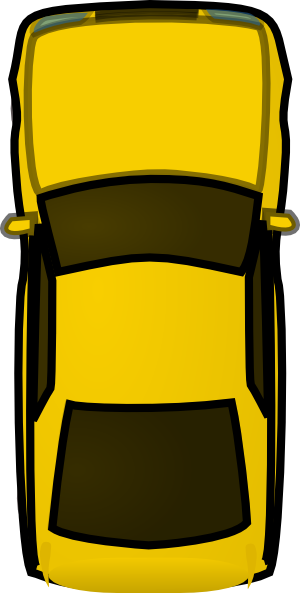 X
Coordinate system
Local coordinate system
Y
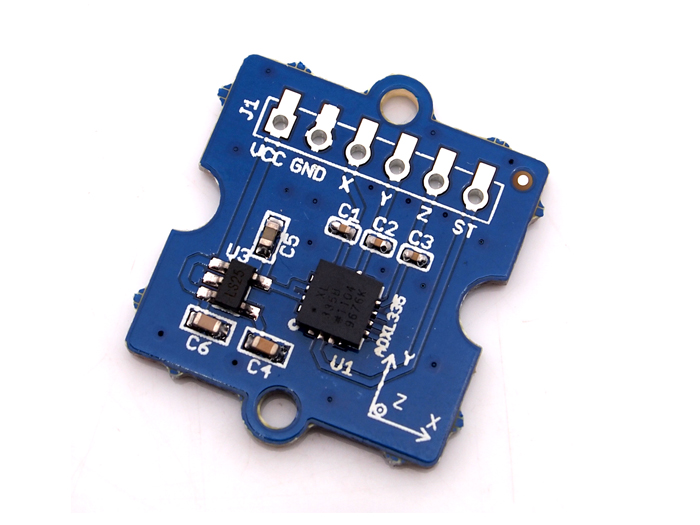 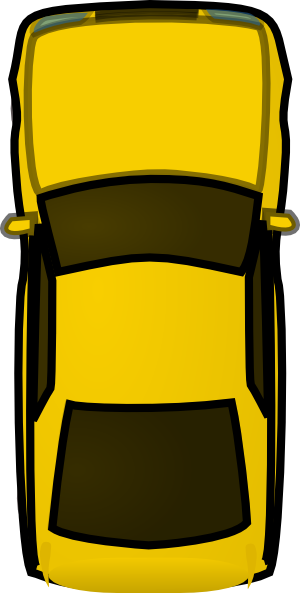 X
Coordinate system
Local coordinate system
Y
Vy
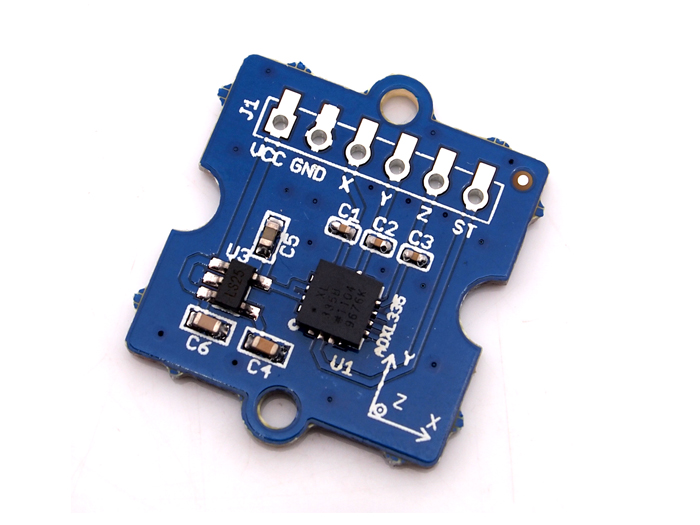 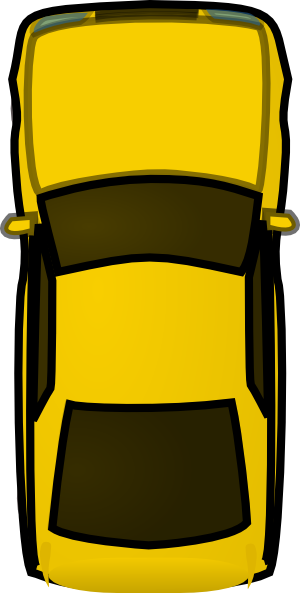 X
VX
Coordinate system
Local coordinate system
Y
Vy
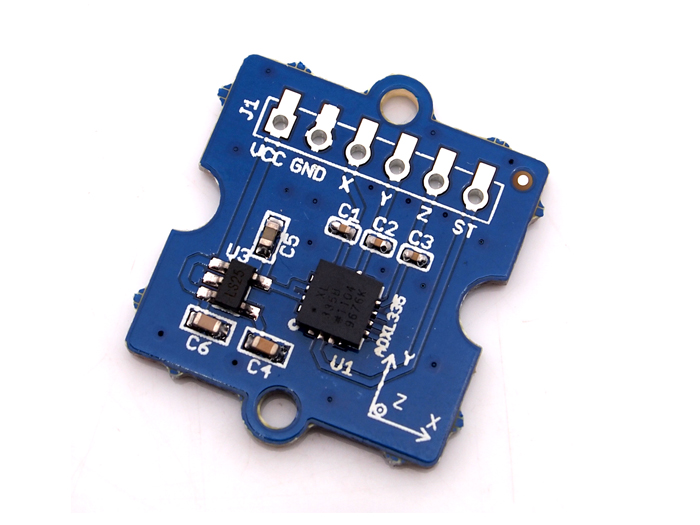 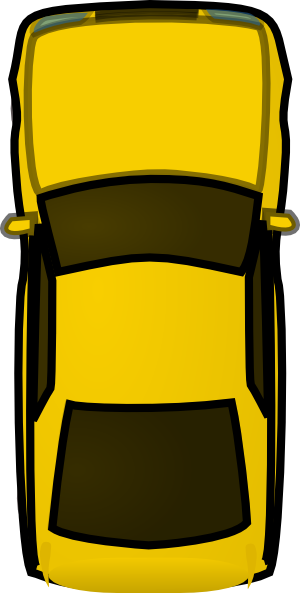 X
VX
Output = <Vx, Vy>
Coordinate system
Local coordinate system
Y
Vy
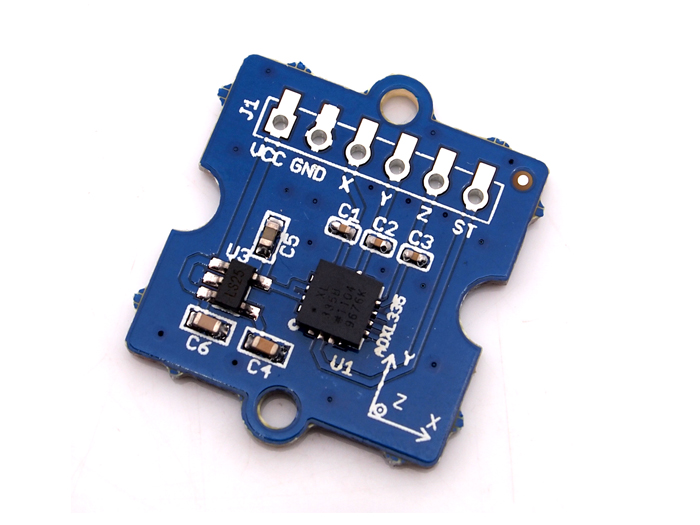 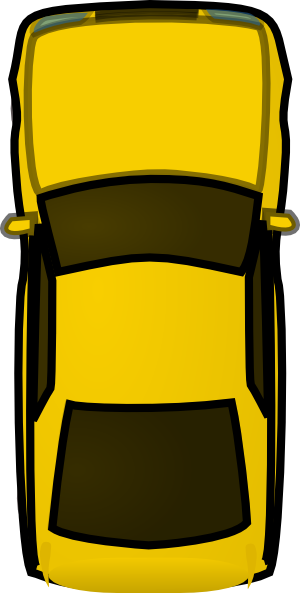 X
Vx
Output at time t 
<Vx (t), Vy(t)>
for a 2-axis sensor
Coordinate system
Local coordinate system
Y
Vy
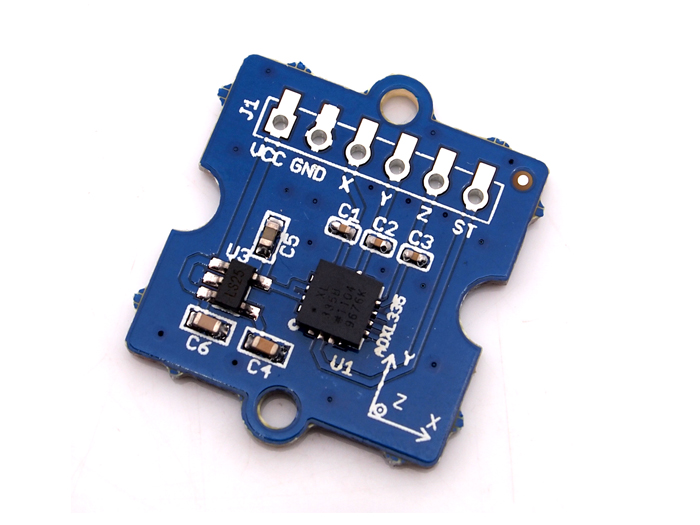 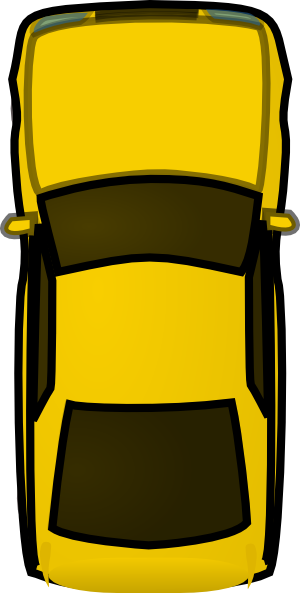 X
Vx
Z
Output at time t 
<Vx (t), Vy(t), Vz(t)>
for a 3-axis sensor
Coordinate system
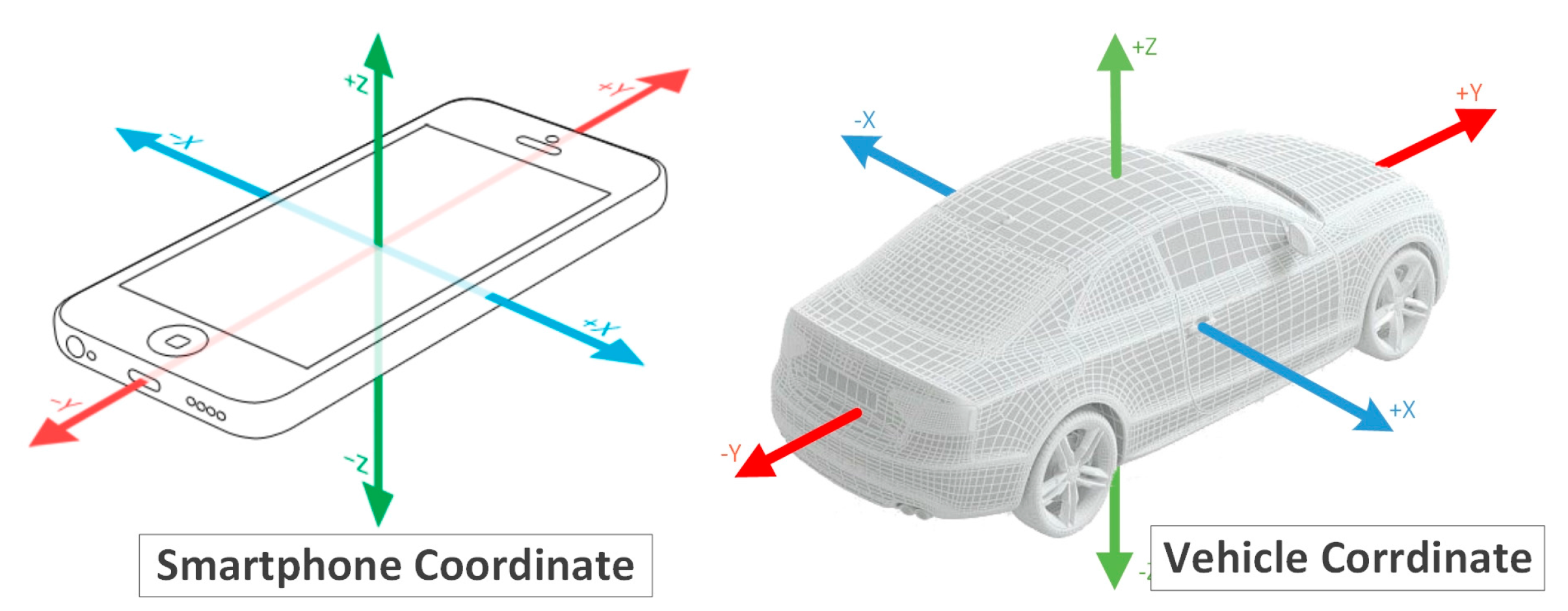 Coordinate system
North
Local coordinate system
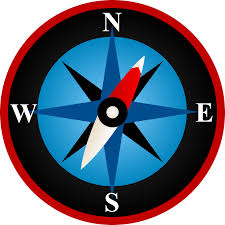 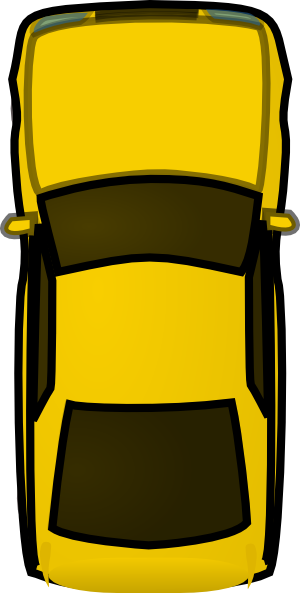 Y
X
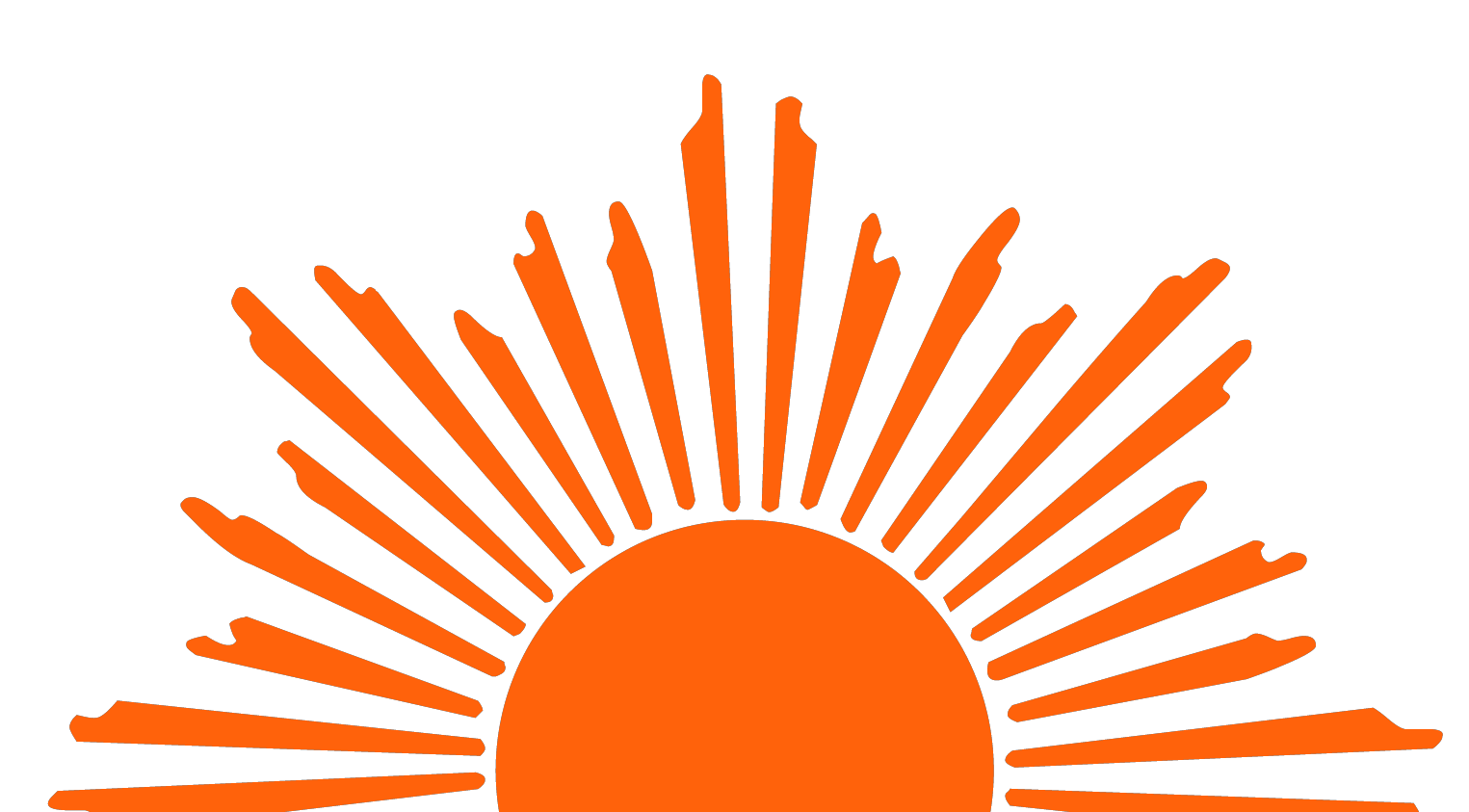 Z
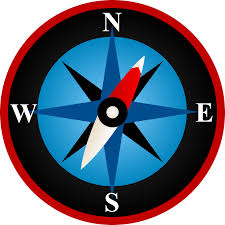 East
Global coordinate system
Sensor data
Sensor data
Sensor
Scalar
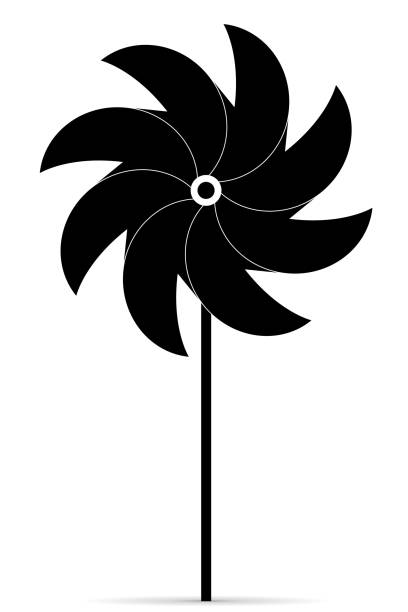 Time
Vector
Sensor data
Time
Mapping
How one signal is different from the other?
Frequency, Amplitude, and Phase
Definition of Frequency
Definition of Frequency
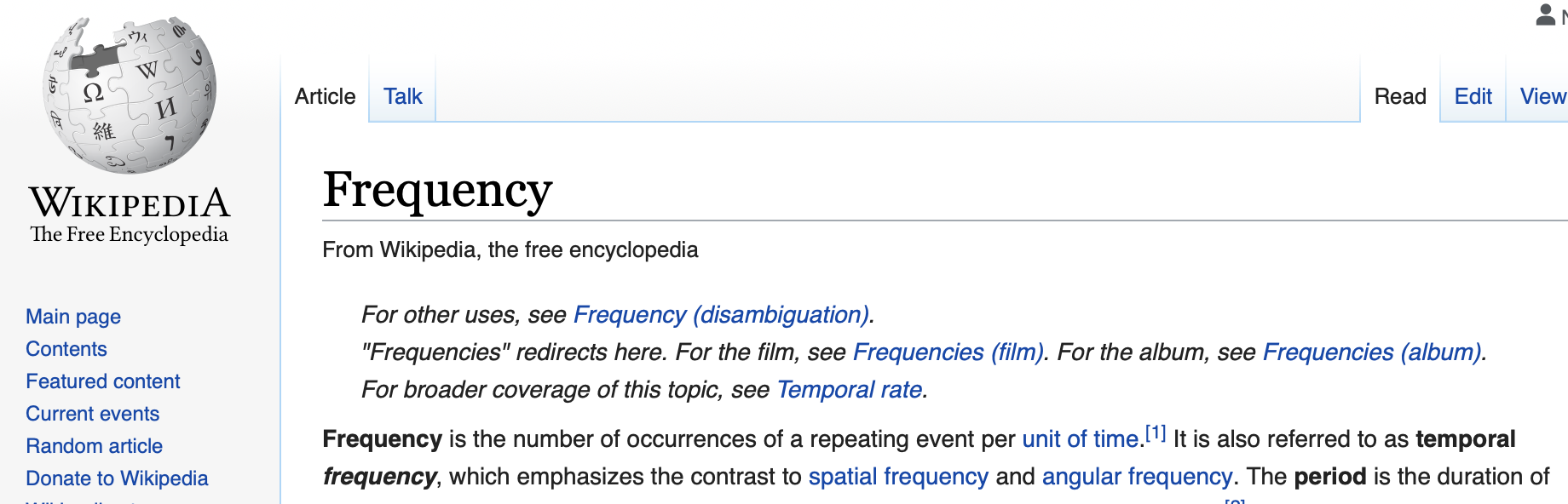 Frequency is the number of occurrences of a repeating event per unit of time.
Frequency, Amplitude, and Phase
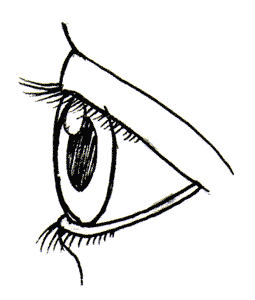 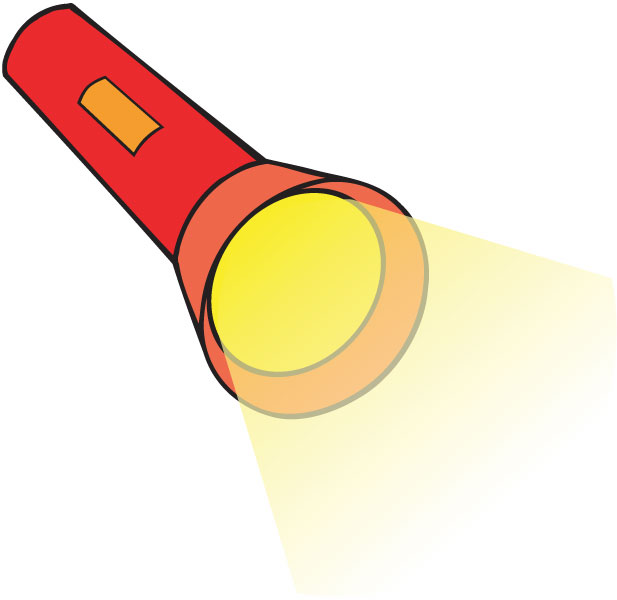 Frequency, Amplitude, and Phase
Time
Frequency, Amplitude, and Phase
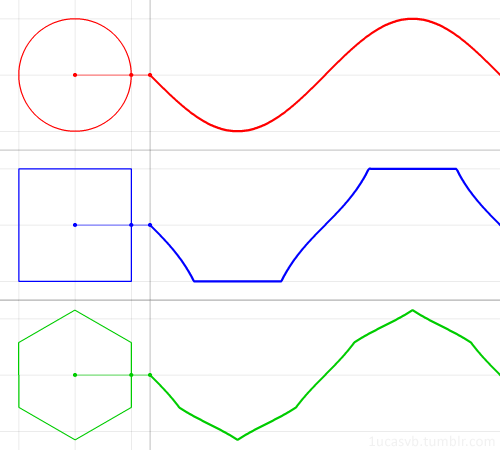 Time
Frequency, Amplitude, and Phase
One cycle
+A
A
0
Amplitude
-A
Time
Frequency, Amplitude, and Phase
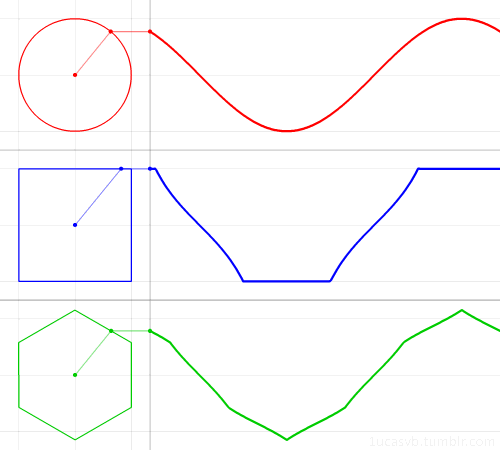 A
𝚹
time = t second
Frequency, Amplitude, and Phase
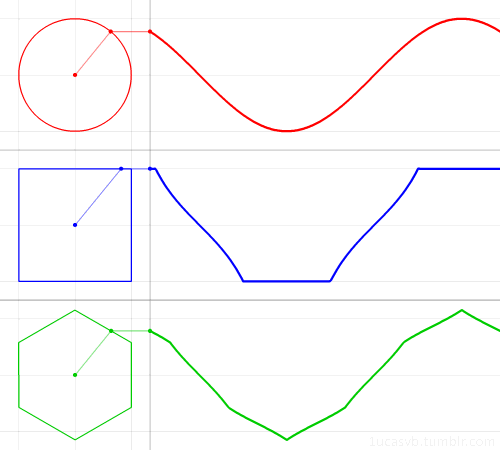 A
𝚹
Phase
time = t second
Frequency, Amplitude, and Phase
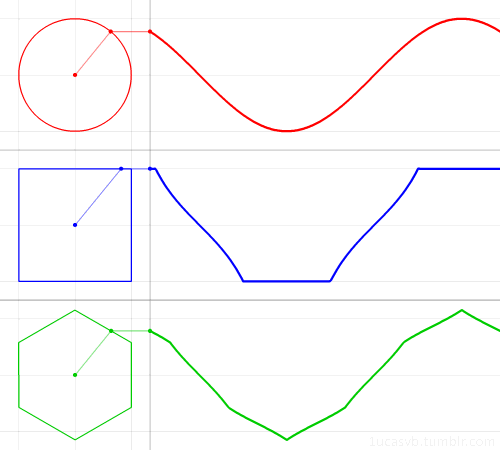 A
𝚹
Phase
time = t second
-- with initial/additional phase ϕ
Frequency, Amplitude, and Phase
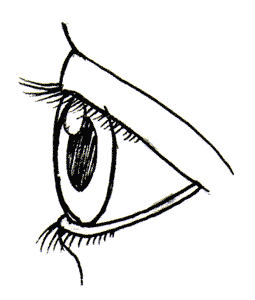 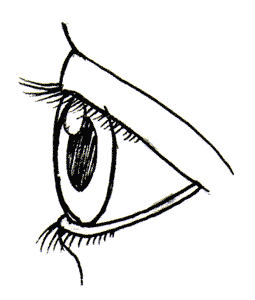 Frequency, Amplitude, and Phase
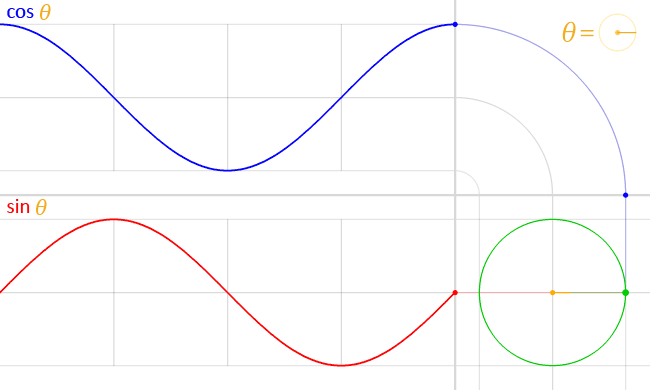 Frequency, Amplitude, and Phase
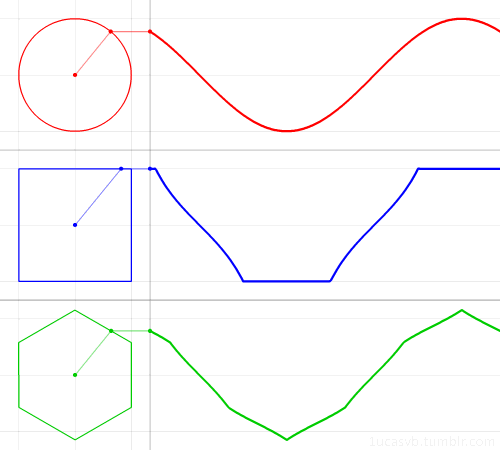 A
𝚹
time = t second
Frequency, Amplitude, and Phase
Frequency: 2Hz
Amplitude
Time (sec)
1.25
1.00
0.75
0.00
0.50
0.25
[Speaker Notes: 1) Two common terms related to signals are amplitude and frequency. Frequency is the number of repetition of the signal per second.]
Frequency, Amplitude, and Phase
Frequency: 2Hz
Amplitude
Amplitude
Time (sec)
Time (sec)
1.25
1.25
1.00
1.00
0.75
0.75
0.00
0.00
0.50
0.50
0.25
0.25
Frequency: 4Hz
Frequencies of an arbitrary signal
Frequency: 2Hz
Amplitude
Amplitude
Time (sec)
Time (sec)
1.25
1.25
1.00
1.00
0.75
0.75
0.00
0.00
0.50
0.50
0.25
0.25
Frequencies of an arbitrary signal
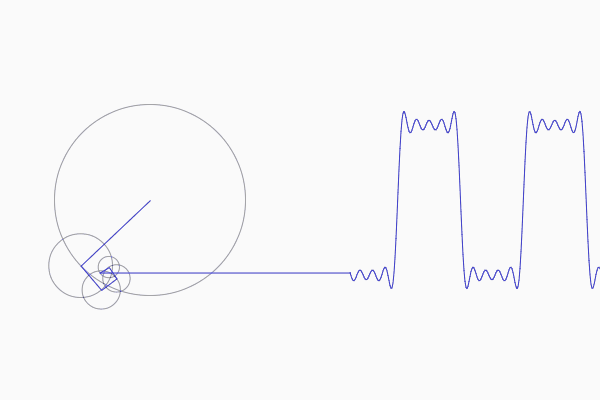 Frequencies of an arbitrary signal
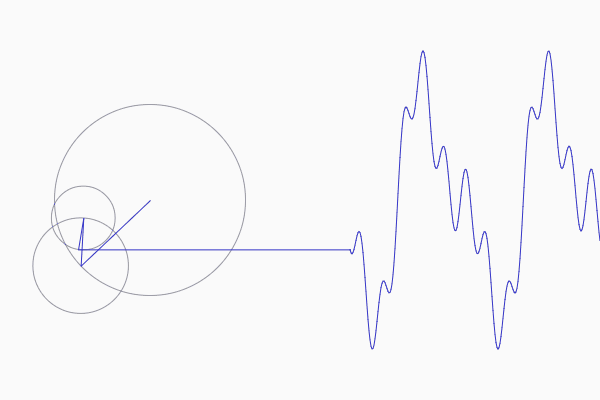 The concept of the Fourier series
Amplitude
Time (sec)
1.25
1.00
0.75
0.00
0.50
0.25
Amplitude
Time (sec)
1.25
1.00
0.75
0.00
0.50
0.25
Time Domain and Frequency Domain
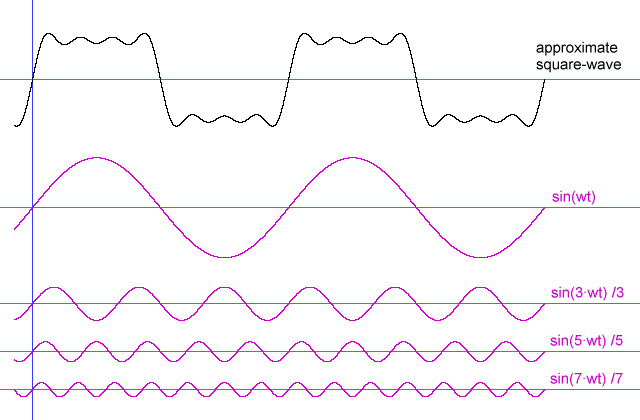 Approx. square wave
Time Domain and Frequency Domain
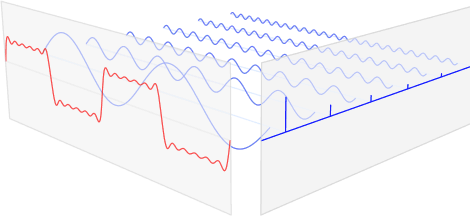 Time domain view
Frequency domain view
Analogy: Food coloring chart
Basis for food colors
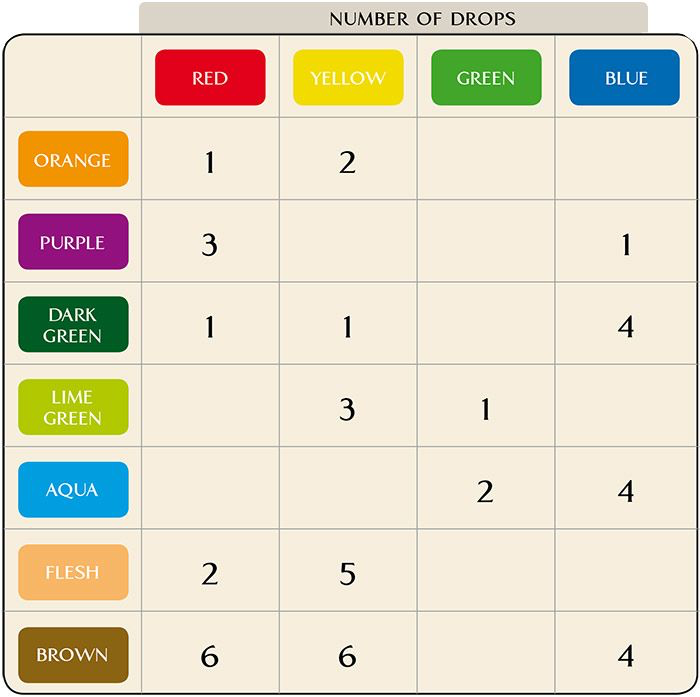 [Speaker Notes: Emphasize basis and coefficient using Color analogy]
Analogy: Food coloring chart
Basis for food colors
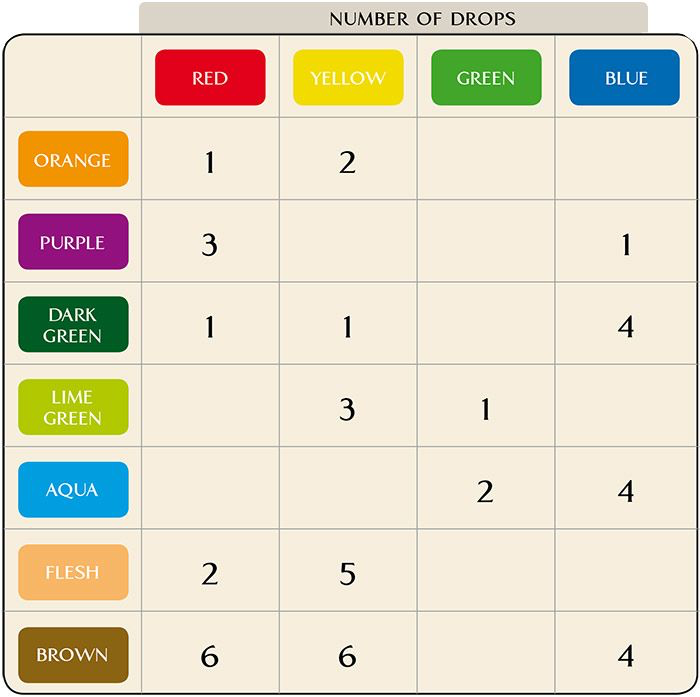 [Speaker Notes: Emphasize basis and coefficient using Color analogy]
Analogy: Food coloring chart
Basis for food colors
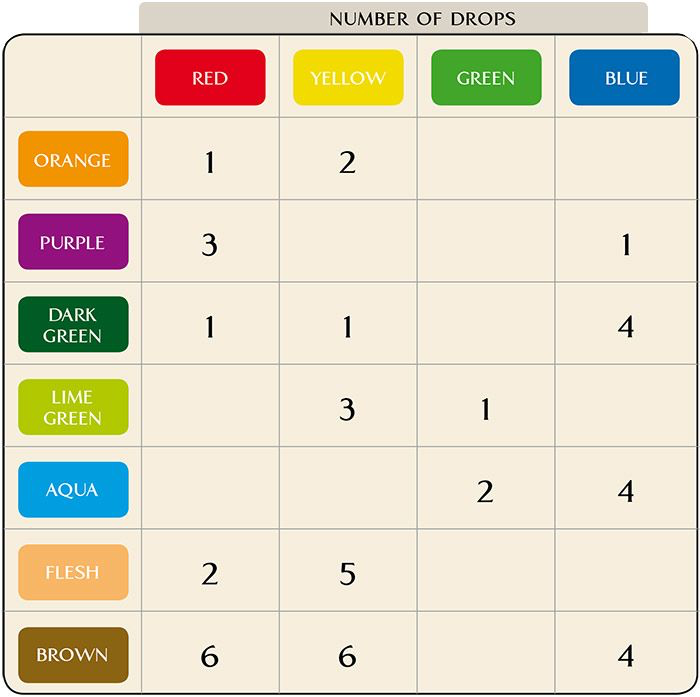 [Speaker Notes: Emphasize basis and coefficient using Color analogy]
Analogy: Food coloring chart
Basis for food colors
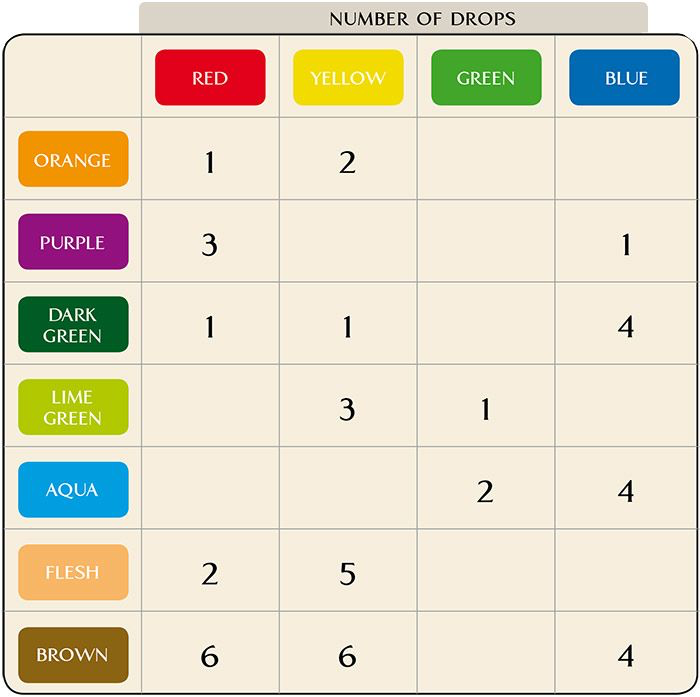 [Speaker Notes: Emphasize basis and coefficient using Color analogy]
Time Domain and Frequency Domain
Amplitude
Time (sec)
1.25
1.00
0.75
0.00
0.50
0.25
Time Domain and Frequency Domain
Fourier Transform
Amplitude
FFT
Amplitude
IFFT
0.00
0.50
0.25
Time
0
4
6
8
2
Frequency (Hz)
Time domain
Frequency domain
FFT = Fast Fourier Transform
IFFT = Inverse Fast Fourier Transform
Frequency band
Amplitude
4
6
8
2
0
Frequency (kHz)
A 4 kHz frequency band starting at 2 kHz
What is bandwidth?
What is baseband?
Spectrogram
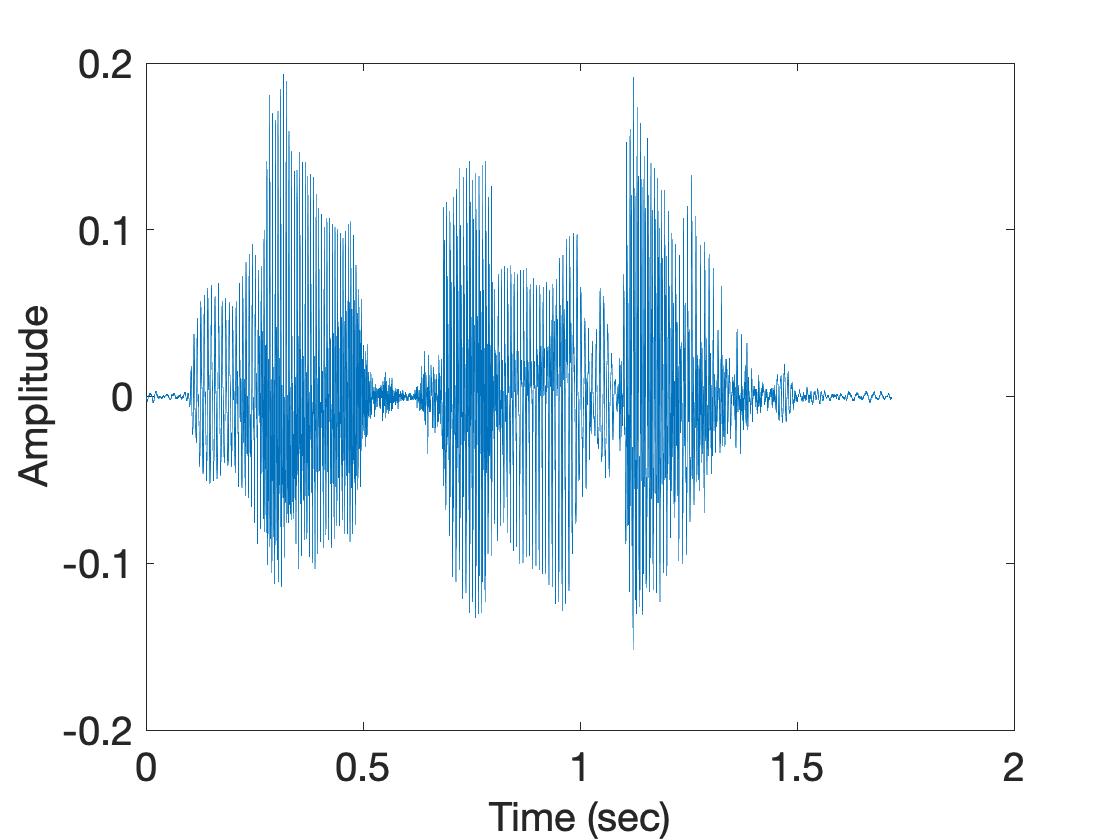 U
M
D
Spectrogram
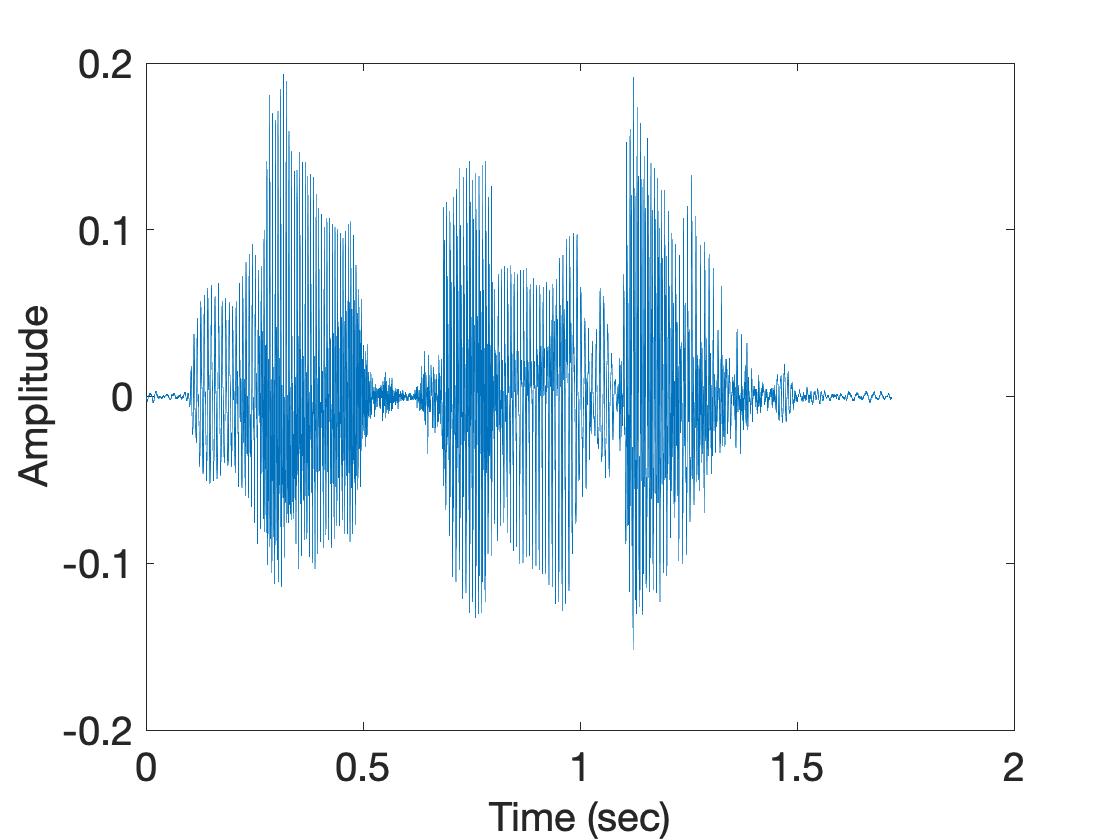 U
M
D
[
[
[
FFT of overlapping windows
of samples
(Spectrogram)
[
FFT
FFT
FFT
FFT
Spectrogram
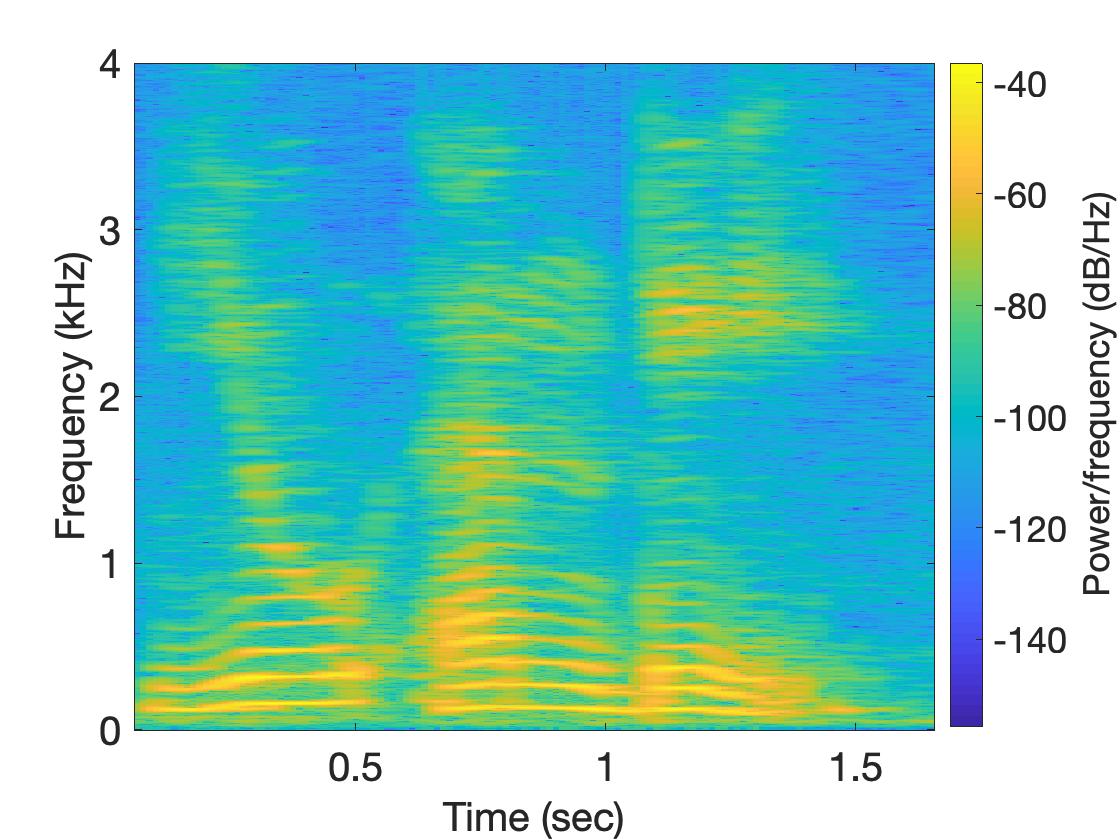 M
D
U
Digital
Analog
Spectrogram plot
on computer
Physical signal
(voice)
FFT
Time varying voltage
signal
A collection of numbers
Analog vs Digital World
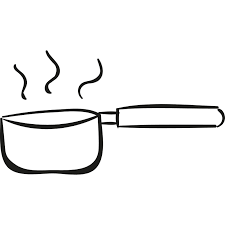 Temperature
Voltage
Thermo-couple
Time
Analog
Digital
Digital
Analog
Spectrogram plot
on computer
Physical signal
(voice)
FFT
Time varying voltage
signal
A collection of numbers
?
Digital
Analog
Spectrogram plot
on computer
Physical signal
(voice)
FFT
Time varying voltage
signal
A collection of numbers
ADC
Analog-to-Digital Converter
Sampling theorem
Amplitude
Time (sec)
1.25
1.00
0.75
0.00
0.50
0.25
Sampling theorem
Amplitude
Amplitude
Time (sec)
Time (sec)
1.25
1.25
1.00
1.00
0.75
0.75
0.00
0.00
0.50
0.50
0.25
0.25
[ 0.34   0.22    0.09    0.21     0.30     0.08    0.09 ]
Sampling theorem
Amplitude
Time (sec)
1.25
1.00
0.75
0.00
0.50
0.25
fs= 1/T = Sample rate (or sampling frequency)
T = Sampling interval
Clock
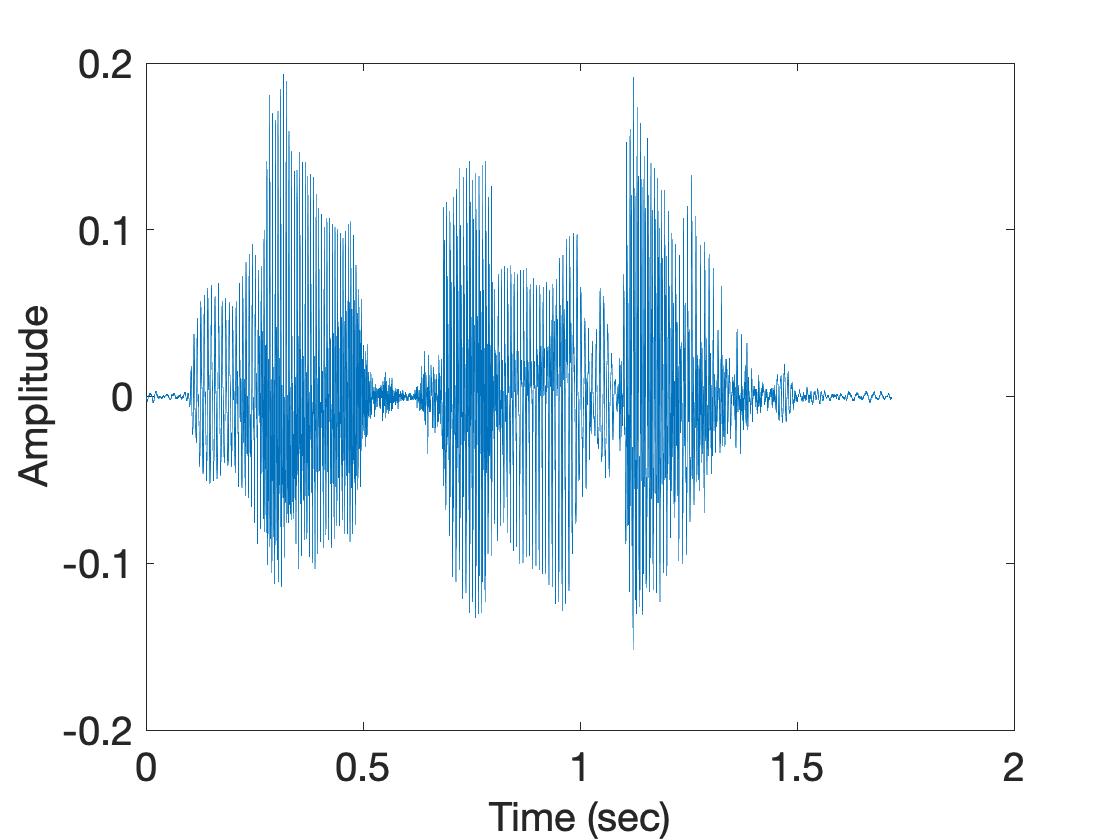 1-dimensional sampling
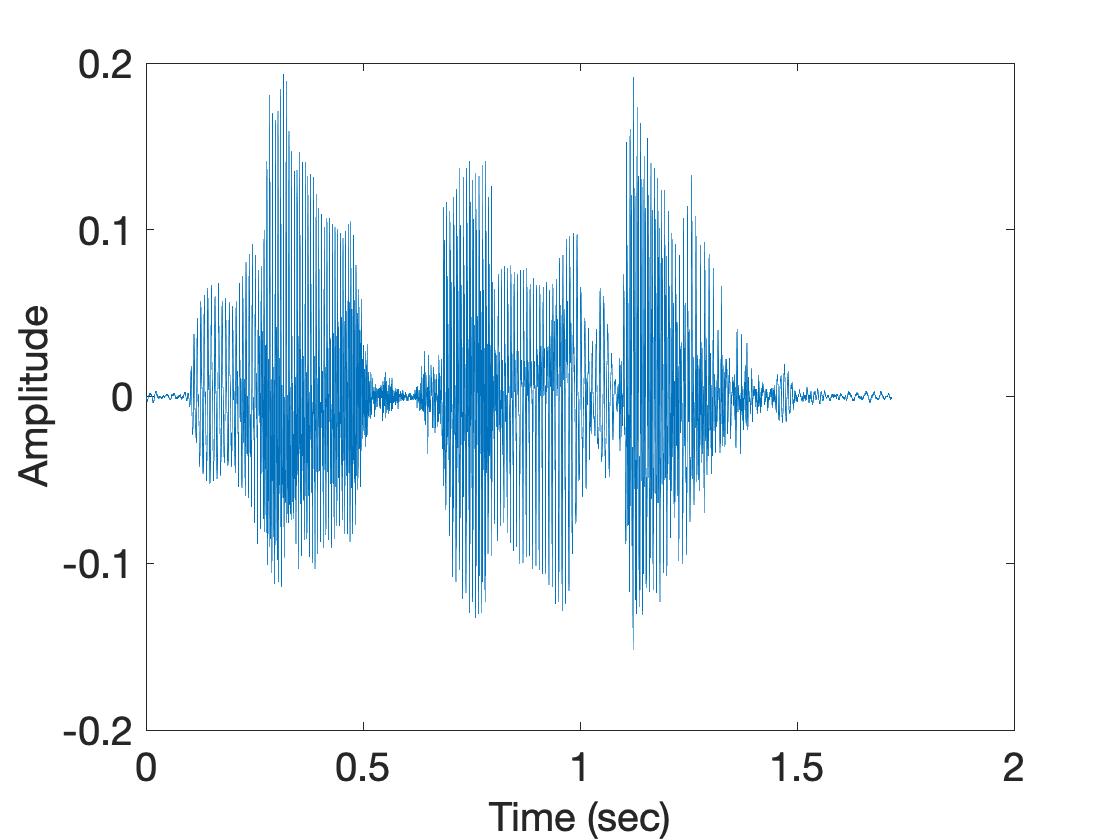 1-dimensional sampling
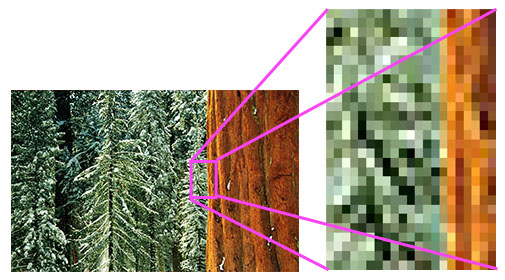 2-dimensional sampling
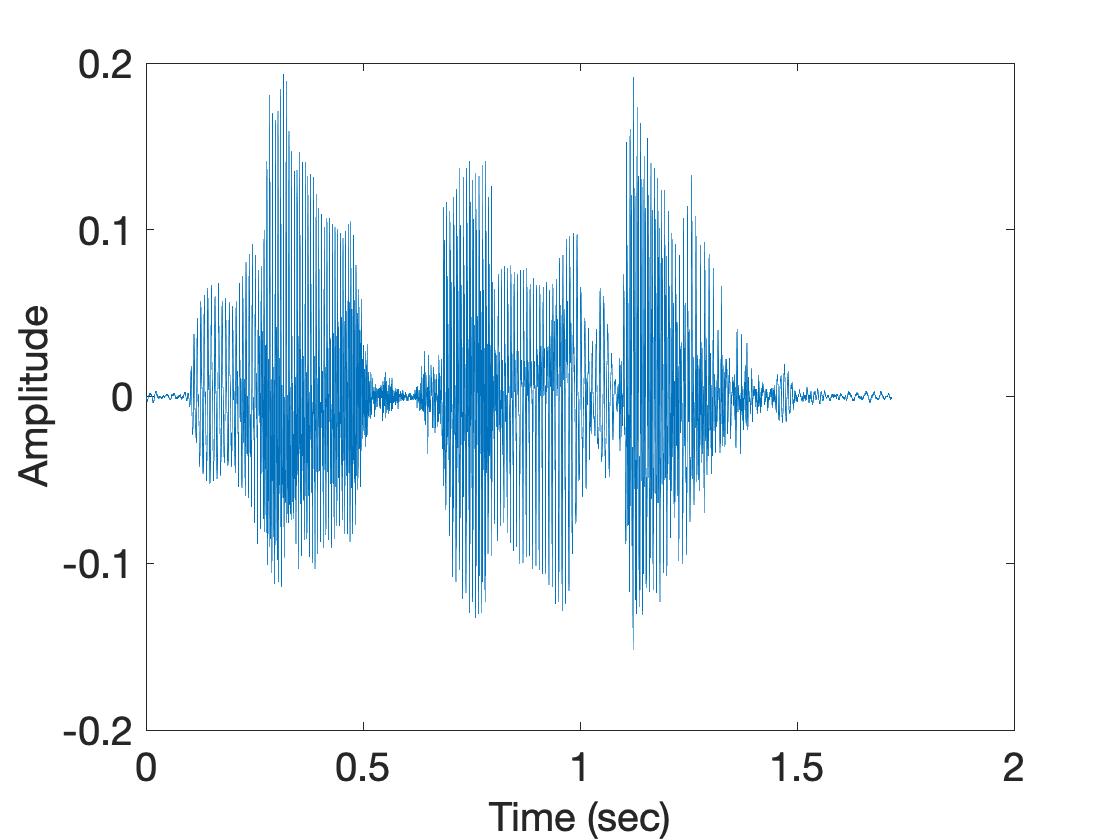 1-dimensional sampling
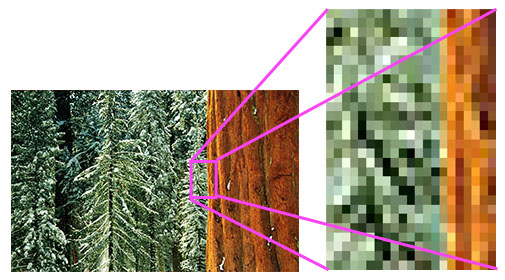 2-dimensional sampling
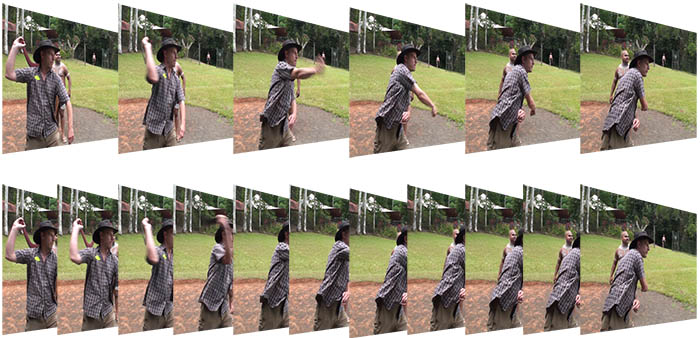 3-dimensional sampling
Sampling theorem
Amplitude
Amplitude
Time (sec)
Time (sec)
1.25
1.25
1.00
1.00
0.75
0.75
0.00
0.00
0.50
0.50
0.25
0.25
Sampling theorem
Amplitude
Amplitude
Time (sec)
Time (sec)
1.25
1.25
1.00
1.00
0.75
0.75
0.00
0.00
0.50
0.50
0.25
0.25
Aliasing: Two signals become indistinguishable
                 after sampling
Aliasing
Amplitude
Amplitude
Time (sec)
Time (sec)
1.25
1.25
1.00
1.00
0.75
0.75
0.00
0.00
0.50
0.50
0.25
0.25
Aliasing
How to find a good sample rate?
How to find a good sample rate?
Nyquist sampling theorem:
In order to uniquely represent a signal F(t) by a set of samples, the sampling rate must be more than twice the highest frequency component present in F(t).
If sample rate is fs and maximum frequency we want 
record is fmax , then
fs > 2fmax
Amplitude
Time (sec)
1.25
1.00
0.75
0.00
0.50
0.25
Nyquist frequency = Maximum alias-free frequency for a given sample rate.

Nyquist rate = Lower bound of sample rate for a signal
Aliasing
fmax = 12 Hz
fmax = 6000 Hz
Amplitude
Amplitude
12
16
4
6
8
2
8
4
0
0
Frequency (Hz)
Frequency (kHz)
A 4 kHz frequency band starting at 2 kHz
Commonly, the maximum frequency in human voice is 4 kHz, what sample rate will you use in your audio recorder?
Is there any limit on the maximum sample rate you can use?
Announcements
The papers will be open to view on the website today.
Please DO NOT send emails about the presentation.
We will start a poll next week (Tuesday, after the class) for paper selection.
Before that form a team of 2 and decide the papers.
Frequency, Amplitude, and Phase
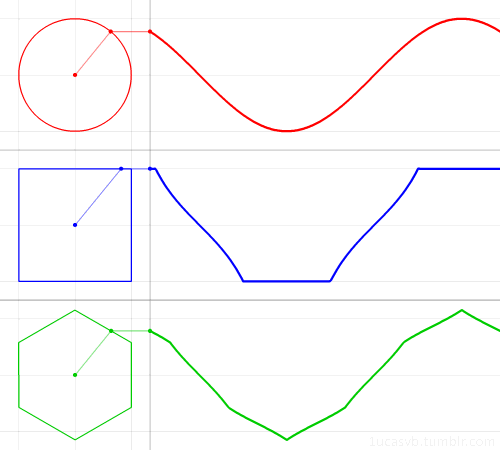 A
𝚹
Frequency, Amplitude, and Phase
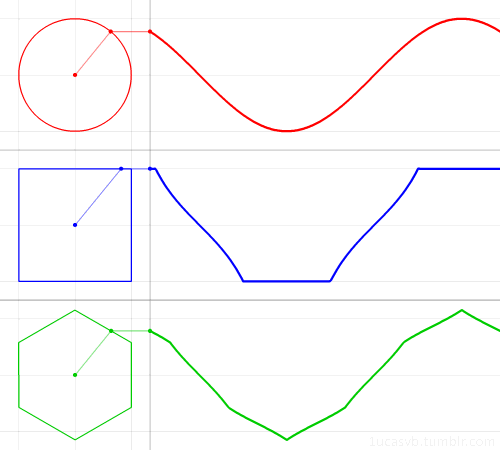 1
𝚹